představivost
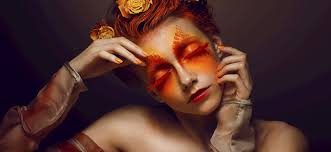 DEFINICE
PŘEDSTAVIVOST
psychický proces, který vede ke vzniku představ, které jsou mentálními reprezentacemi dřívějších senzoricko-vjemových, případně citových zážitků

PŘEDSTAVA
názorný obraz předmětu nebo děje, který se objevuje ve vědomí, přestože je v daném okamžiku nevnímáme nebo které jsme v této podobě ani nevnímali
reprezentace dřívějších senzoricko-vjemových, případně citových zážitků
TYP PŘEDSTAVIVOSTI
zrakový
sluchový
pohybový
smíšený
TYPY PŘEDSTAV
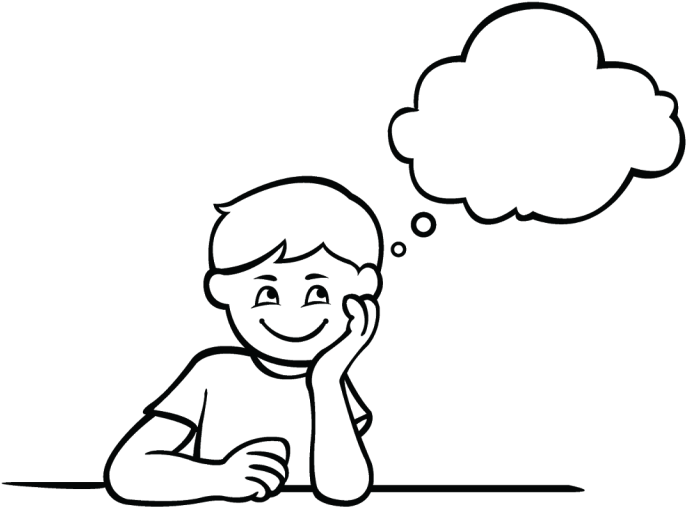 paměťové
anticipační
fantazijní
PAMĚŤOVÉ PŘEDSTAVY
PRIMÁRNÍ ASOCIAČNÍ ZÁKONY
ZÁKON DOTYKU V PROSTORU
ZÁKON DOTYKU V ČASE 
ZÁKON PODOBNOSTI 
ZÁKON KONTRASTU 
ZÁKON KAUZALITY
SEKUNDÁRNÍ ASOCIAČNÍ ZÁKONY 
ZÁKON NOVOSTI 
ZÁKON ČASTOSTI 
ZÁKON ŽIVOSTI
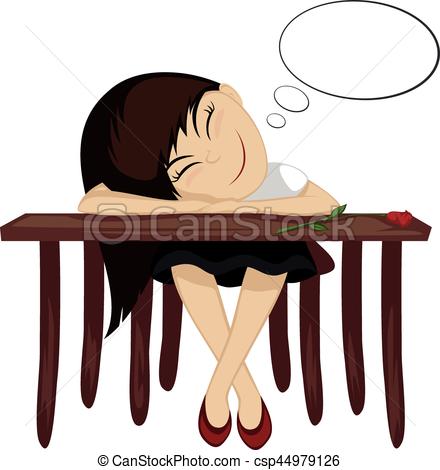 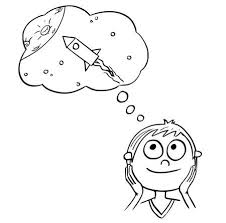 FANTAZIJNÍ PŘEDSTAVY
FANTAZIE
proces, jehož výsledkem jsou představy, které nejsou pouhou reprodukcí dříve vnímaného nebo prožívaného, ale je v nich něco pozměněného nebo nového

FANTAZIJNÍ PŘEDSTAVA
názorný obraz předmětů a jevů, které v daném okamžiku nevnímáme a které jsme ani nikdy nevnímali
Podstatou fantazie není reprodukce původních zážitků, počitků nebo vjemů, ale tvorba nových, názorných obrazů.
TVORBA FANTAZIJNÍCH PŘEDSTAV
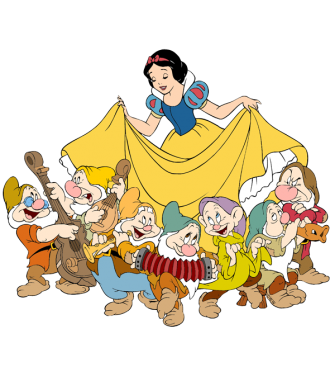 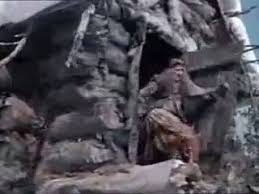 AGLUTINACE
HYPERBOLIZACE 
STYLIZACE 
TYPIZACE
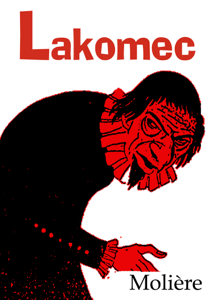 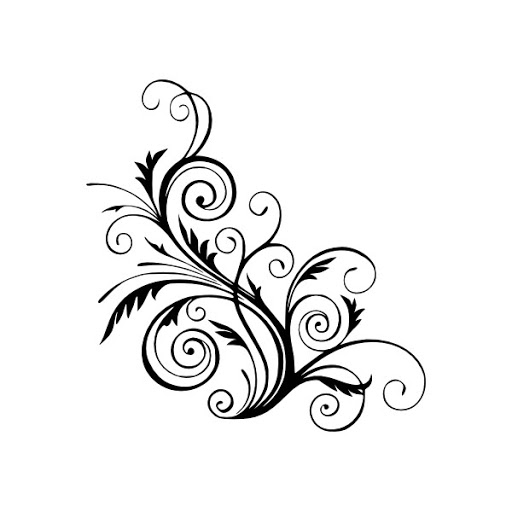 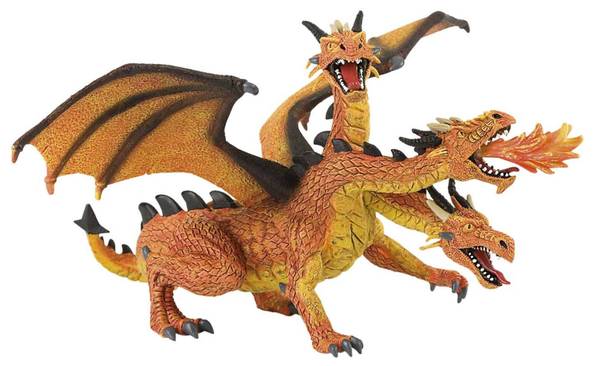 DRUHY FANTAZIJNÍCH PŘEDSTAV
REPRODUKUJÍCÍ FANTAZIE
PRODUKUJÍCÍ (KONSTRUUJÍCÍ), TVOŘIVÁ FANTAZIE
DENNÍ (BDĚLÉ) SNĚNÍ
SPÁNKOVÉ SNY
HALUCINACE
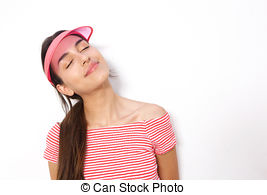